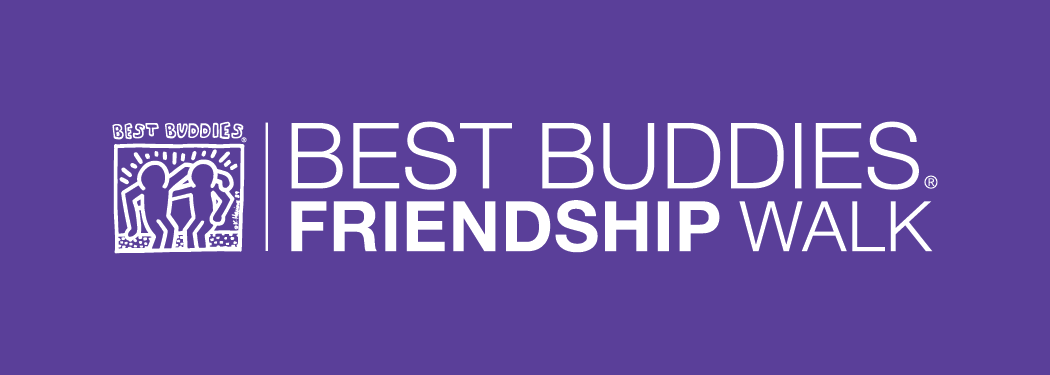 Walk Planning Committee
Organizational Chart
Staff
Partner
Event 
Chair
Vice 
Chair
Team Retention Chair
Team 
Recruitment
Chair
MissionChair
PublicityChair
LogisticsChair
Sponsorship Chair
Team 
Recruitment
Sub-Committee
TeamRetention Sub-Committee
LogisticsSub-Committee
Sponsorship Sub-Committee
PublicitySub-Committee
MissionSub-Committee
*Sub-Committees may vary in size depending on the goals and needs of each Walk.
Team Retention Chair
________________________
________________________
________________________
________________________
________________________
________________________